Професія “Архітектор”
Незуненко Альона 11-Б
Види професій
Адвокат
Типограф
Оператор ПК
Архітектор
Фотограф
Менеджер
Програміст
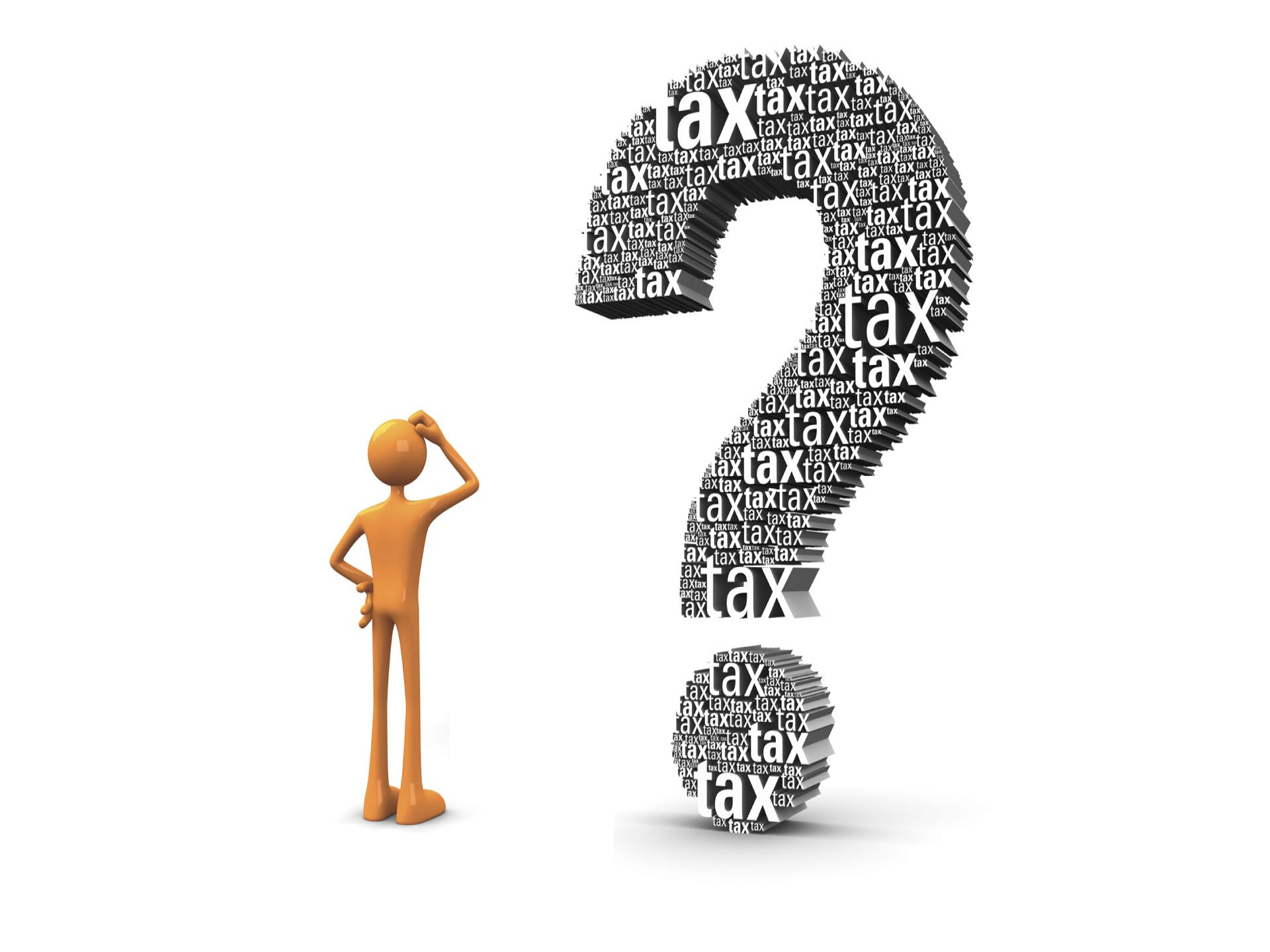 Чому я вибрала професію Архітектор
Архітектором називають фахівця у сфері будівництва та проектування.
Безперечним плюсом професії є високий дохід. Крім того, робота ця вважається дуже престижною. 
Є можливість працювати                                за кордоном. Можливість                     творчої реалізації.
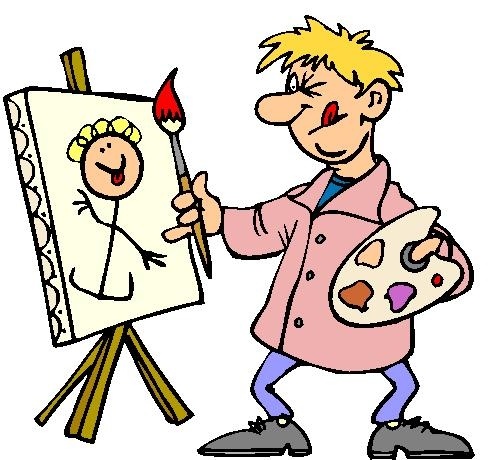 Детальніше про професію.
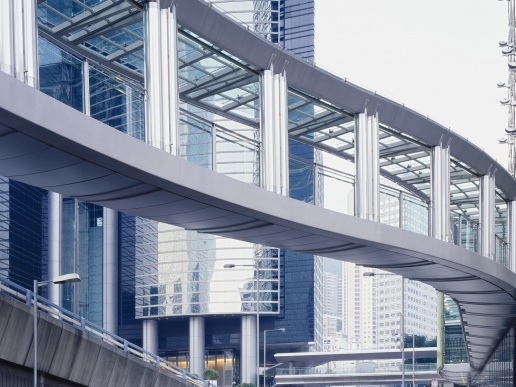 Професію з упевненістю можна назвати творчою, так як діяльність архітектора має на увазі під собою створення та втілення художнього образу на папері. У межах поняття «архітектор» виділяється декілька більш конкретних спеціалізацій. Так, існують архітектори ландшафту, архітектори промислового будівництва, архітектори-реставратори. Дуже популярна також професія архітектор-дизайнер.
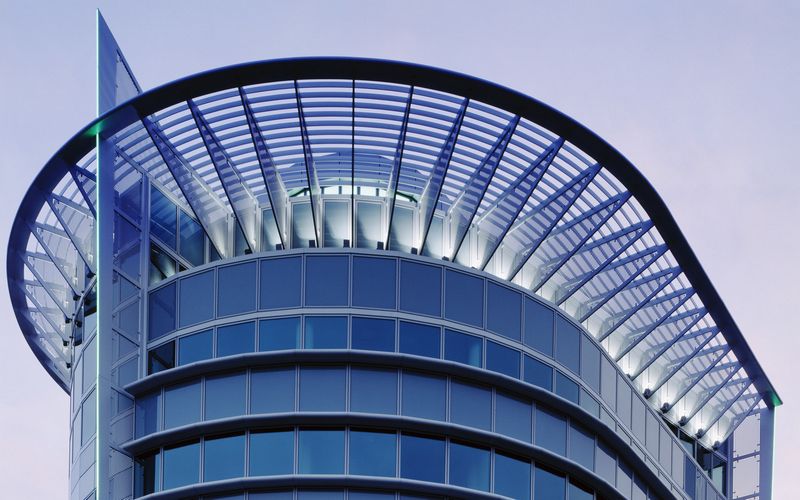 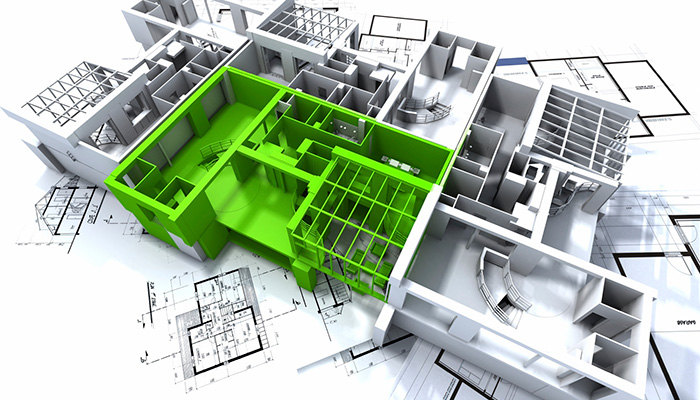 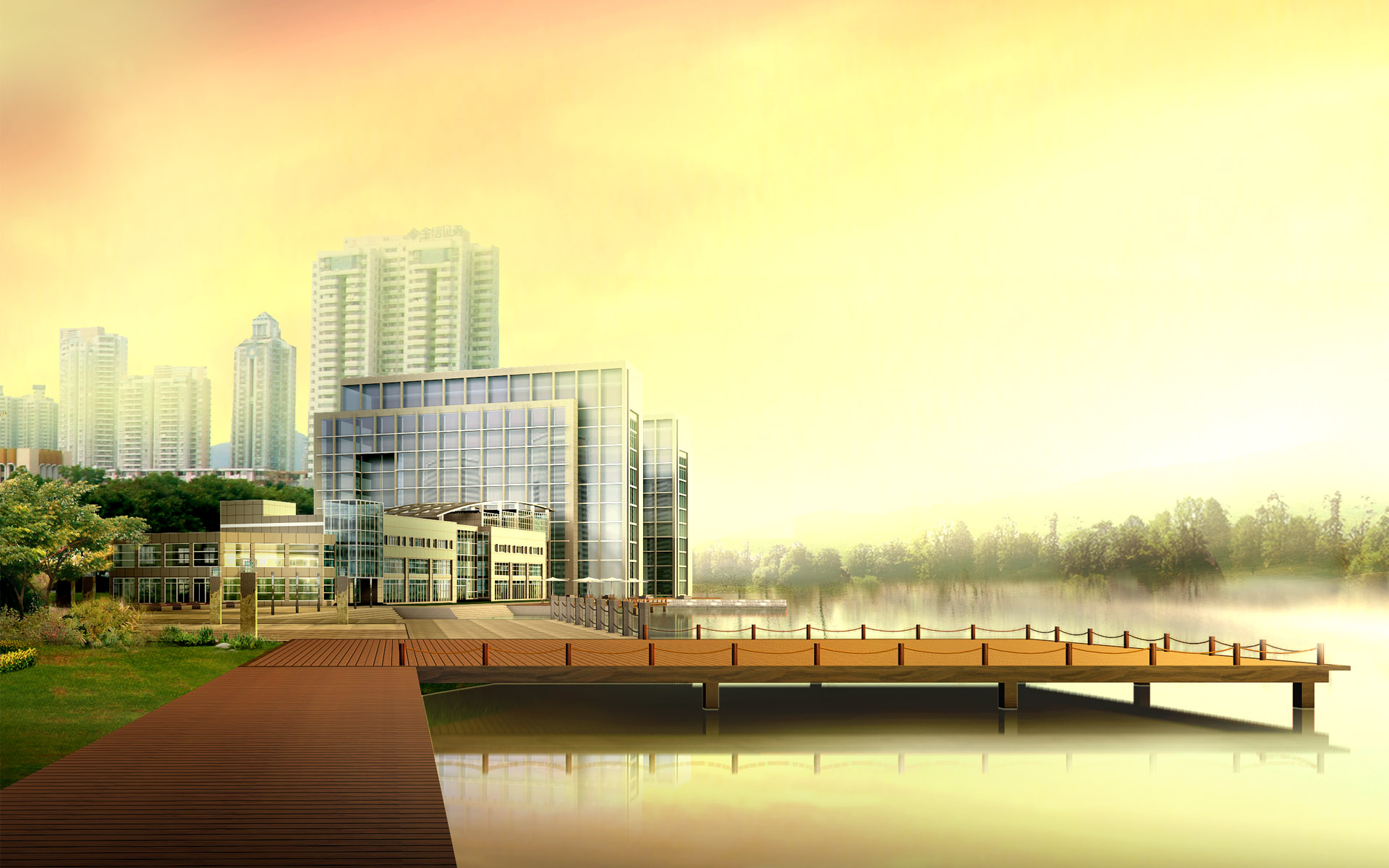 Серед якостей, які необхідно мати для того, щоб стати успішним архітектором – творче і наочно-образне мислення, художні і математичні здібності, хороше уявлення простору, хороший зір, переконлива мова, увагу, вміння керувати собою і організовувати свою роботу, вміння   розуміти інших людей і їх бажання, здатність  приймати рішення і мати своє думка, посидючість.
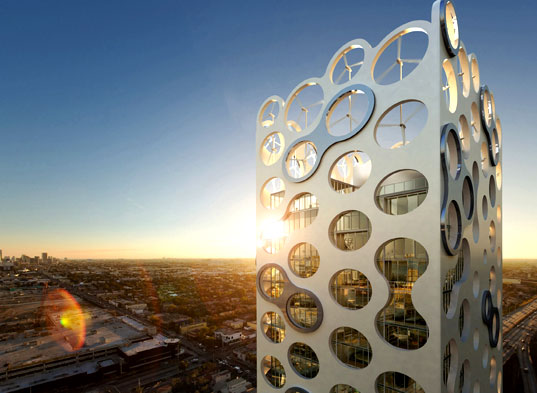 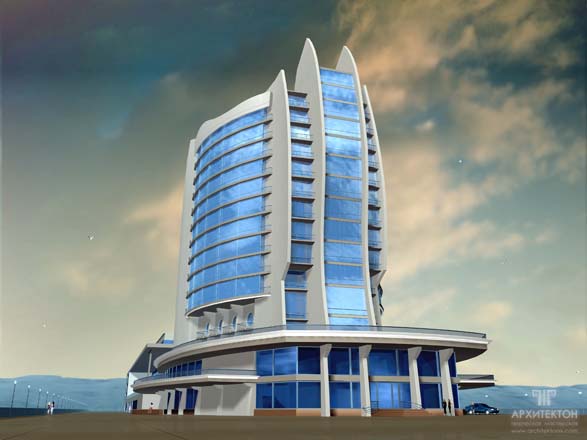 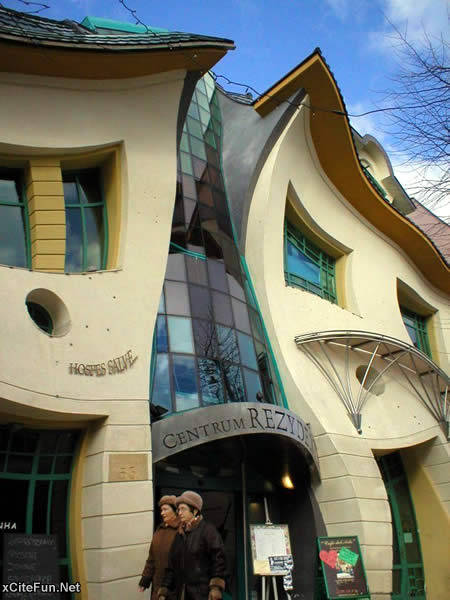 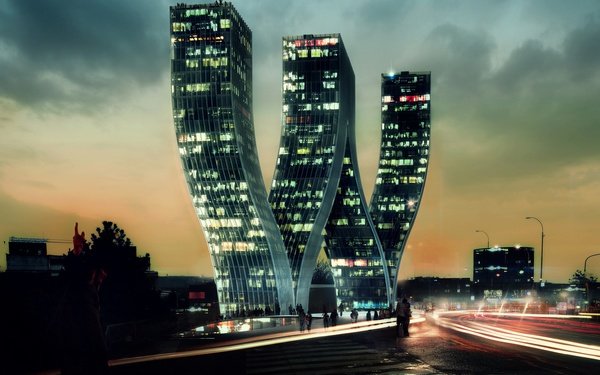 Заробітня плата архітектора
8000грн-25000грн.(Україна)
3000-15000 доларів(США)
2600-2000 євро(Європа)
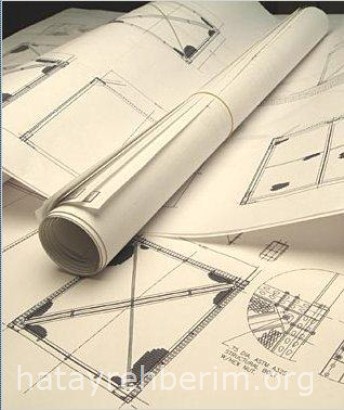 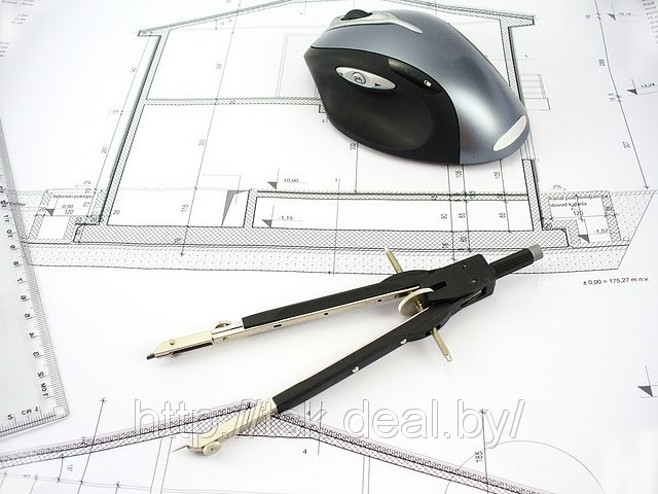 Плюси та мінуси
Плюси професії: високий заробіток, 
      популярність. 
Мінуси професії: Архітектура - заняття творче. Людині не обдарованій, кар'єру зробити дуже складно. Є небезпека назавжди залишитися вічним підмайстром над кресленнями по чужим задумкам. Якщо ви мрієте про швидку славу та стрімку кар'єру, краще вибирайте іншу професію. Шлях від "підмайстра" до провідного архітектора в середньому займе не менше десяти років.
Отримати професію можна закінчивши ВУЗ на певну спеціальність. 
На мою думку найкращі ВУЗи для майбутніх архітекторів знаходяться в Києві, Львові, Харкові.
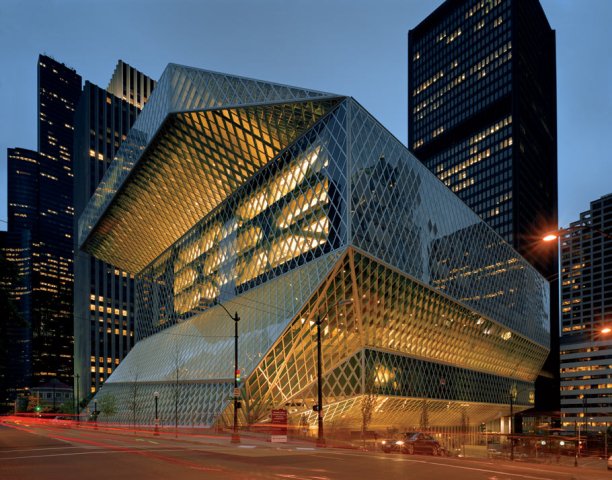 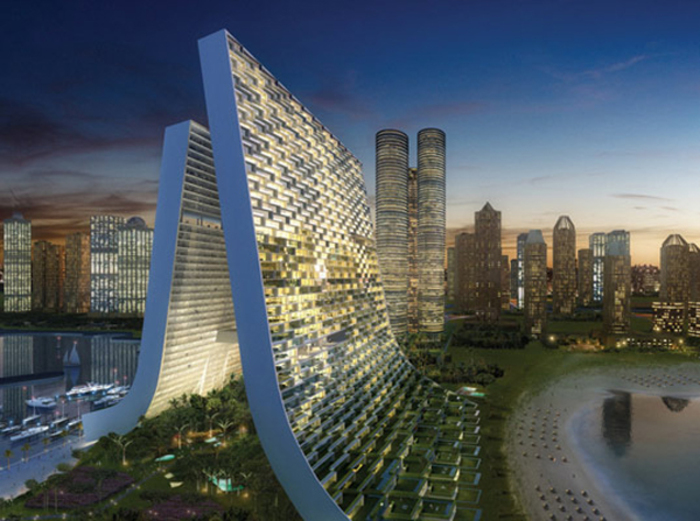 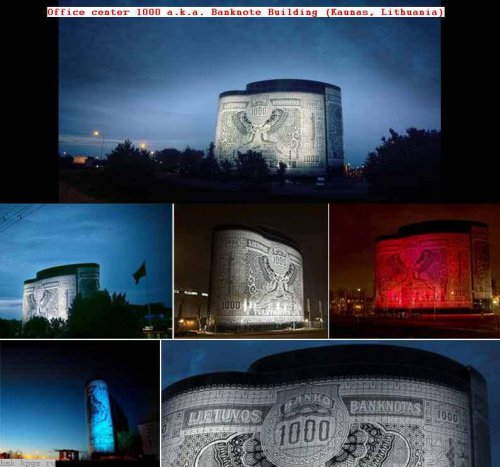 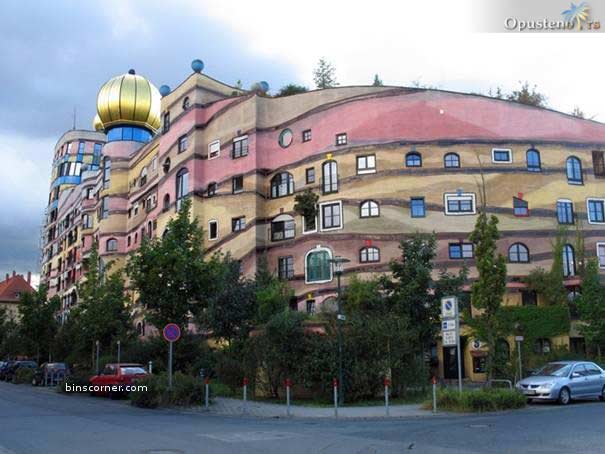 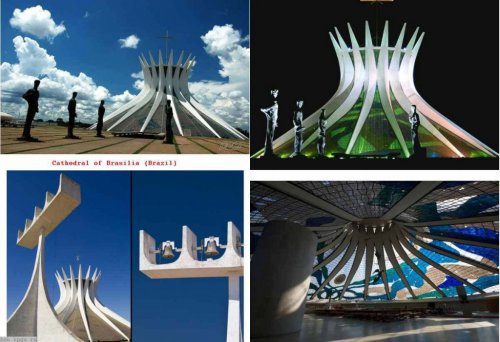 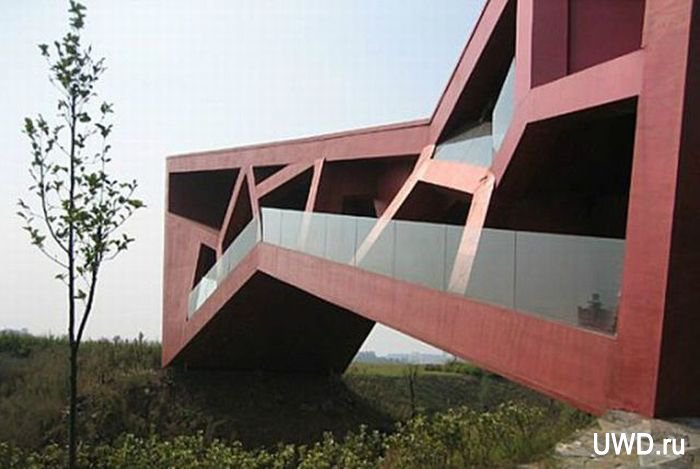 Дякую за увагу.